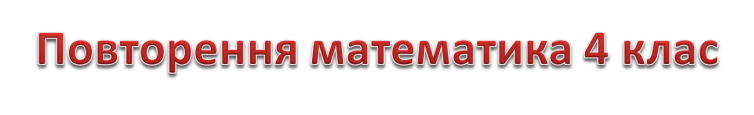 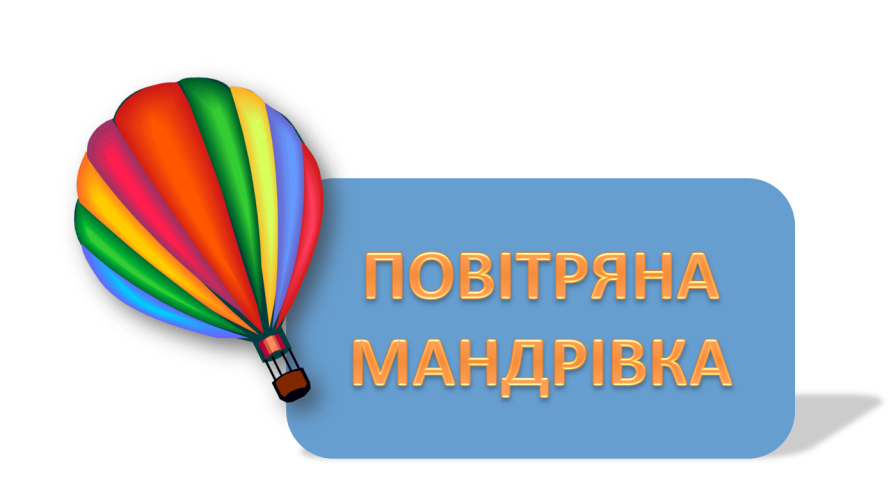 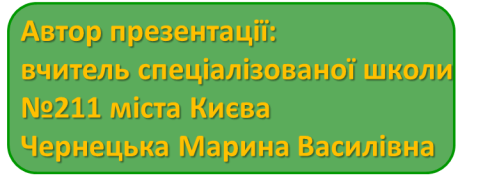 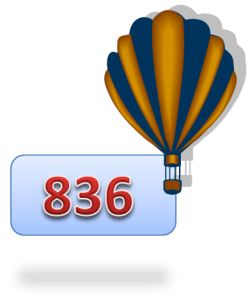 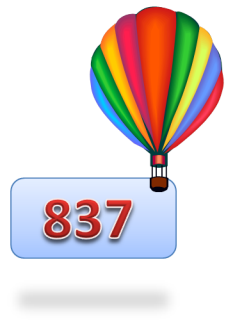 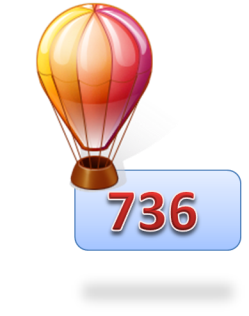 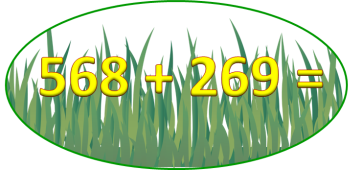 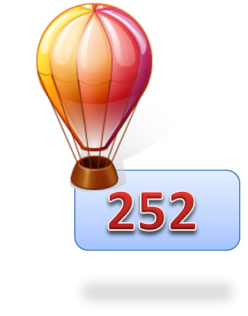 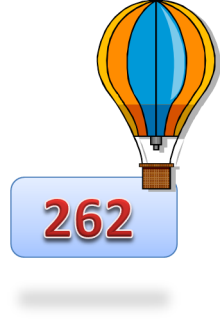 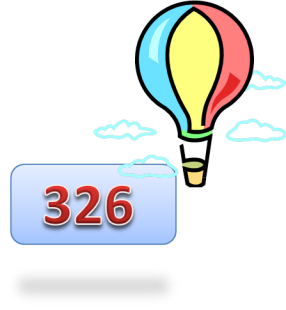 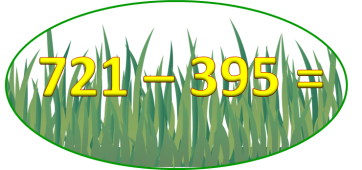 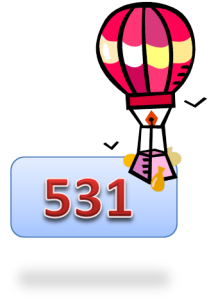 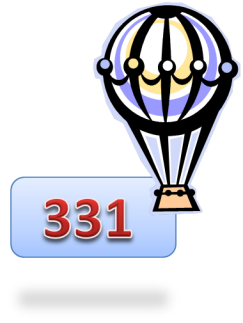 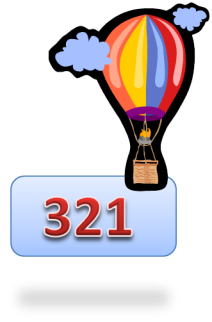 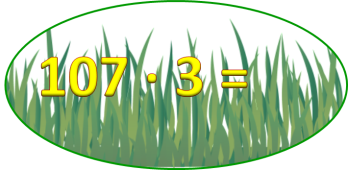 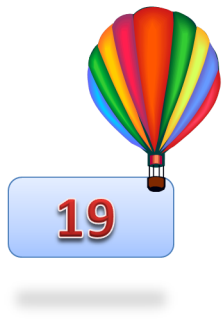 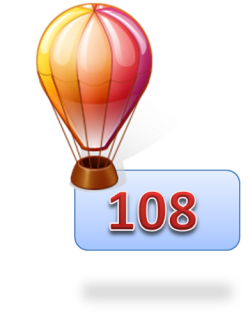 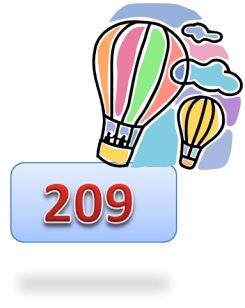 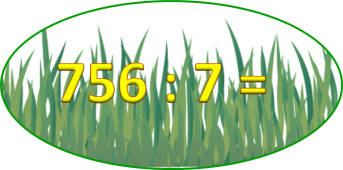 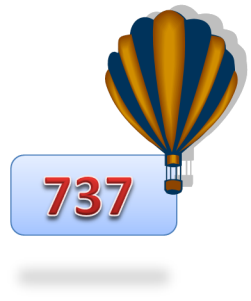 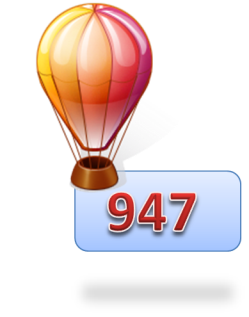 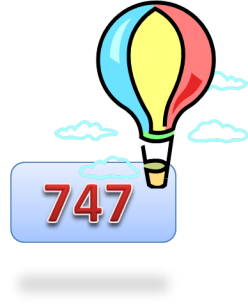 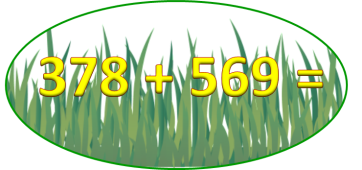 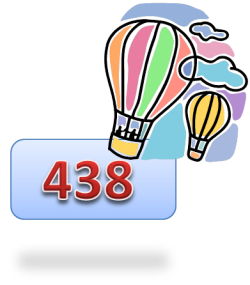 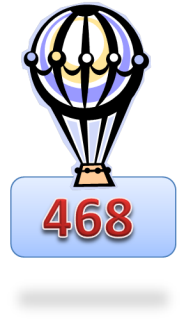 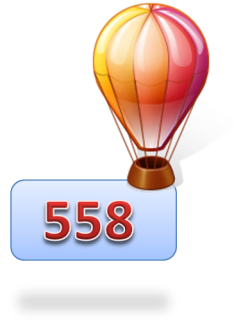 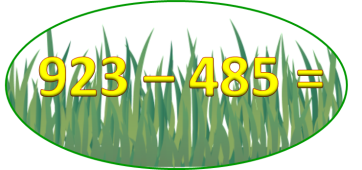 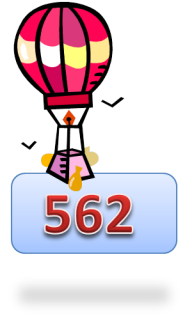 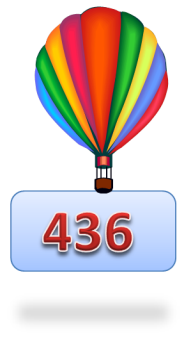 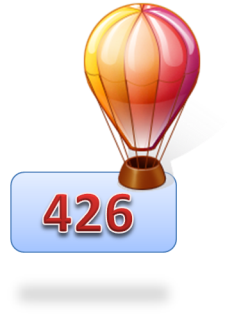 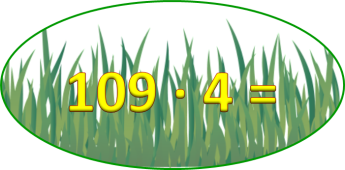 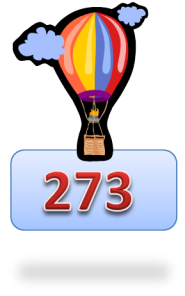 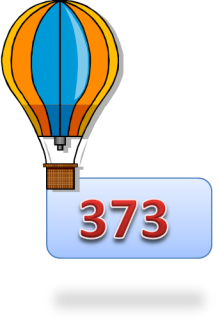 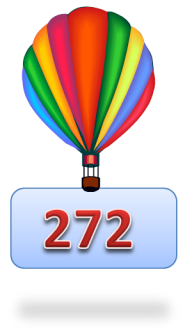 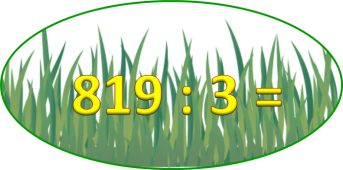 Для оформлення презентації використані малюнки:
http://radikal.ru/F/i020.radikal.ru/1004/16/d25e2fbfadef.png.html
http://office.microsoft.com/ru-RU/?CTT=97